ברוכים הבאים!!כיף שאת.ה פה
המוזיקה שאתם שומעים של...
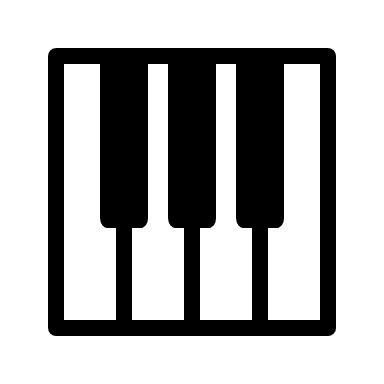 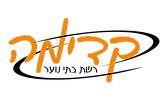 אני הולך לחלק אתכם לחדרים של ארבעה משתתפים     
כשהנושא של השיחה שלכם יהיה – 


תאר את יום הבידוד המושלם בשבילך


עוד רגע תופיע לכם חלונית ותלחצו עליהjoin 
לכל אחד בשיחה יש שלוש דקות לענות
בסוף הזמן אני אחזיר אתכם לפורום של כולם
בהצלחה!
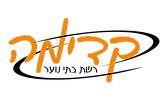 "מוקד שליטה" הוא מונח בפסיכולוגיה המתייחס לאמונתו של האדם באשר לסיבות הגורמות לדברים שונים להתרחש בחייו.  
מקור השליטה בחיי האדם עשוי להיות נתפס כ:
פנימי כלומר האדם מאמין כי הוא שולט בגורלו ובחייו 
או חיצוני האדם מאמין כי האחרים או הנסיבות הם השולטים בגורלו ובחייו.
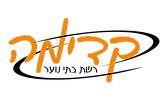 לדוגמא:
קבלתי ציון גבוה במבחן

מיקוד שליטה פנימי: 
השקעתי, למדתי כמו שצריך, יש לי יכולות לימודיות.
מיקוד שליטה חיצוני: 
זה היה מבחן קל, היה לי מזל, המורה לא יודע לבדוק.

קבלתי ציון נמוך במבחן

מיקוד שליטה פנימי: 
לא השקעתי מספיק במבחן, לא התאמצתי כמו שצריך במהלך השנה.
מיקוד שליטה חיצוני: 
היה רעש בכיתה, המורה לא יודעת ללמד, השאלות היו מכשילות.
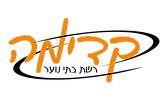 פעולה שלא עוברת בצורה טובה 
 (ברור שלא, רק בשביל הדוגמא):

קבוצה בעלת מיקוד שליטה חיצוני: 
היה יותר מידי רעש בבית הנוער, עוד לא הייתה ארוחת צהריים, קשה להתרכז אחרי שעות בבית הספר, יש מבחן מחר וזה ממש מלחיץ, הרבה חניכים לא באו אז לא כיף לעבור פעולה ככה וכו'

קבוצה בעלת מיקוד שליטה פנימי: 
אני מניחה את הפלאפון בצד כדי שלא יפריע לי להתרכז בפעולה, אני אגיע שבעה לפעולה, אני אבוא לפעולה אחרי שסיימתי ללמוד לדברים שקשורים למחר, אני לא אתלחשש עם חברים שלי בזמן פעולה, אני אקשיב להנחיות של המדריךה כדי שהפעולה תעבור בדרך הכי טובה שאפשר
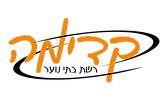 אדם בעל מיקוד שליטה פנימי הוא אקטיבי, בוחר ולמעשה הוא מרגיש חופשי.

אדם בעל מיקוד שליטה חיצוני הוא פאסיבי, חש קורבן של המציאות ולמעשה הוא מרגיש חסר אונים.
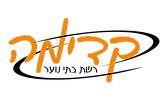 אדם בעל מיקוד שליטה פנימי לא מתכחש לכך שיש דברים שהם אינם בשליטתו, אבל הוא בוחר להתרכז בדברים שיש לו השפעה עליהם ושאותם הוא יכול לשנות.
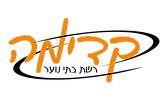 תרגול מיקוד שליטה לתקופת הקורונה
קחו שלוש דקות ותחשבו בעצמכם 
השיעורים בבית הספר עברו רק לזום וקשה לי להקשיב ככה מול המסך

מיקוד שליטה חיצוני: 


מיקוד שליטה פנימי:
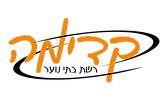 תבחרו משהו שמאתגר אתכם בתקופה האחרונה ותכתבו עליו:
קחו חמש דק' וכתבו לעצמכם
מיקוד שליטה חיצוני: 


מיקוד שליטה פנימי:
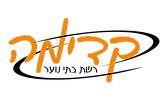 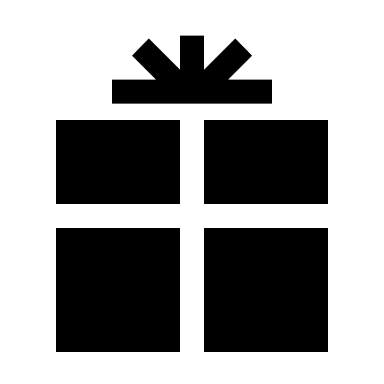 שתי הפתעות ואתגרים קבוצתיים 
לשבוע הקרוב
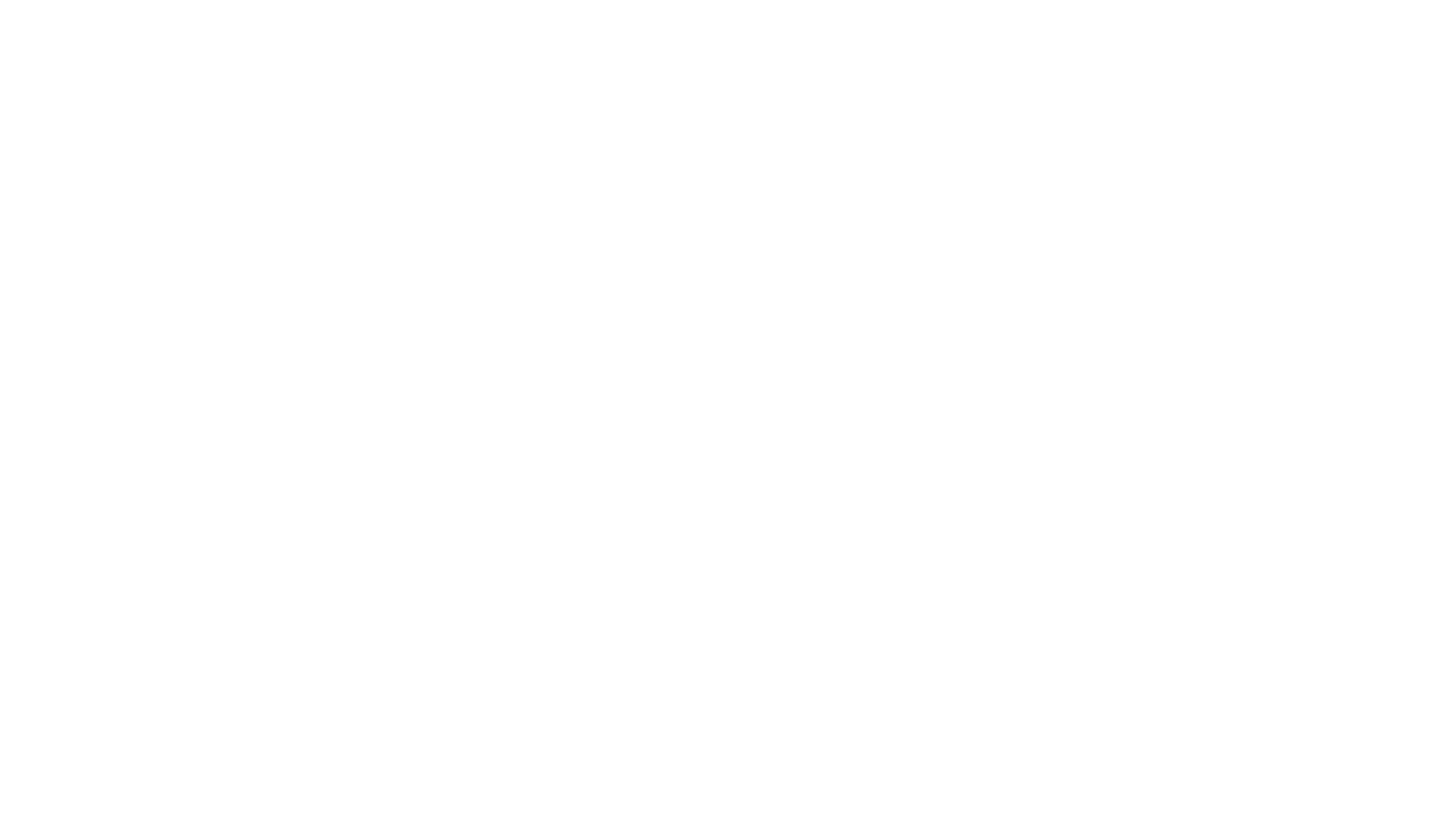 אני אחלק את כל הקבוצה לזוגות וכל זוג צריך להיפגש במהלך השבוע לפגישת זום אינטימית 
(וכמובן לשלוח לנו צילום של המפגש בקבוצה).
המטרה: להעמיק את החברויות בקבוצה גם מרחוק.
אני אשלח משחק מגניב עם שאלות ונושאים למפגש הזוגי, יהיה כיף!
פגישה זוגית בzoom
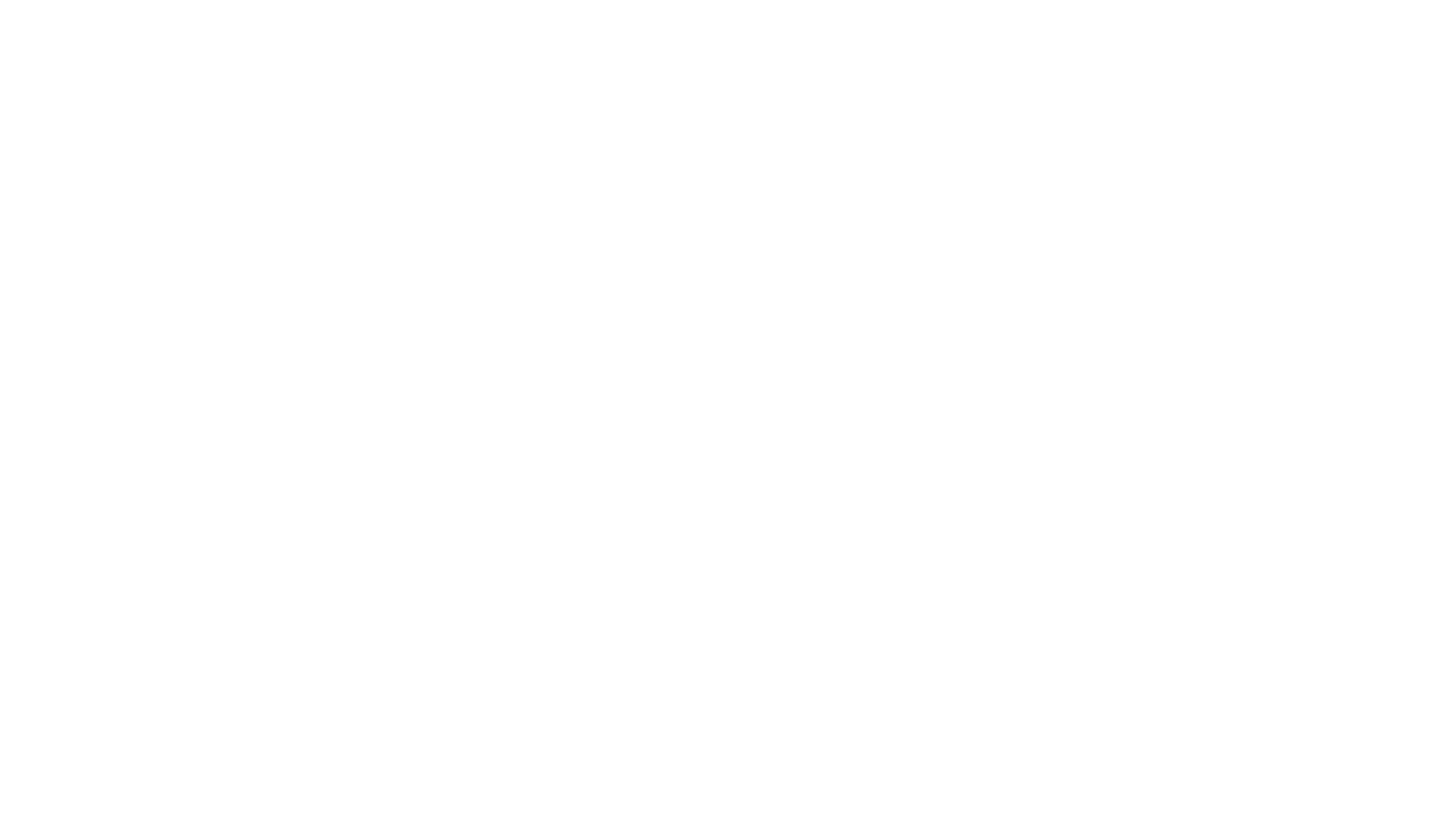 בשבועיים הקרובים (החל מהיום) בכל יום מישהו אחר מהקבוצה ישלח בוואסטאפ רעיון למשהו אחר שאפשר לעשות בתקופה הזו של הסגר. 
המטרה: תהיו כמה שיותר יצירתיים! רעיונות למתכונים, תחביבים חדשים, אתרים ובלוגים מעניינים, פתיחה לעולמות תוכן לא מוכרים, הכול הולך.

כל מי שכותב מזמין מישהו אחר מהקבוצה להיות הבא אחריו. 

מי מתנדב להתחיל כבר היום?
אתגר השבועיים
סיכום בצ'אט

כתבו איך הייתה לכם 
הפעולה היום 
במשפט
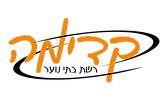 פינה אישית
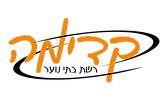